Martwa natura
Zasady cieniowania
prace plastyczne uczniów klasy 5b
Opracowanie: Katarzyna Andrearczyk, Aleksandra Łucka
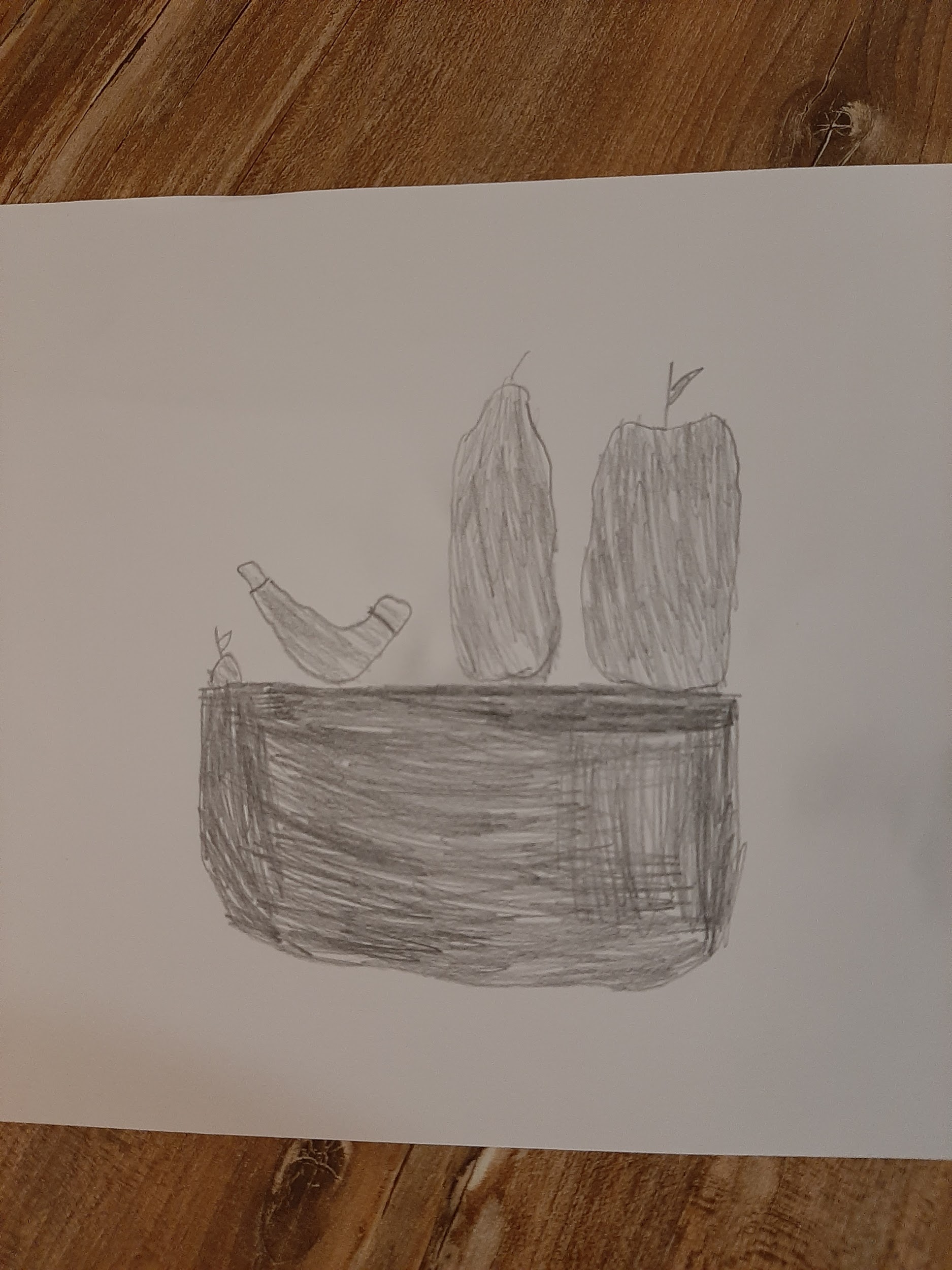 Kamil P.
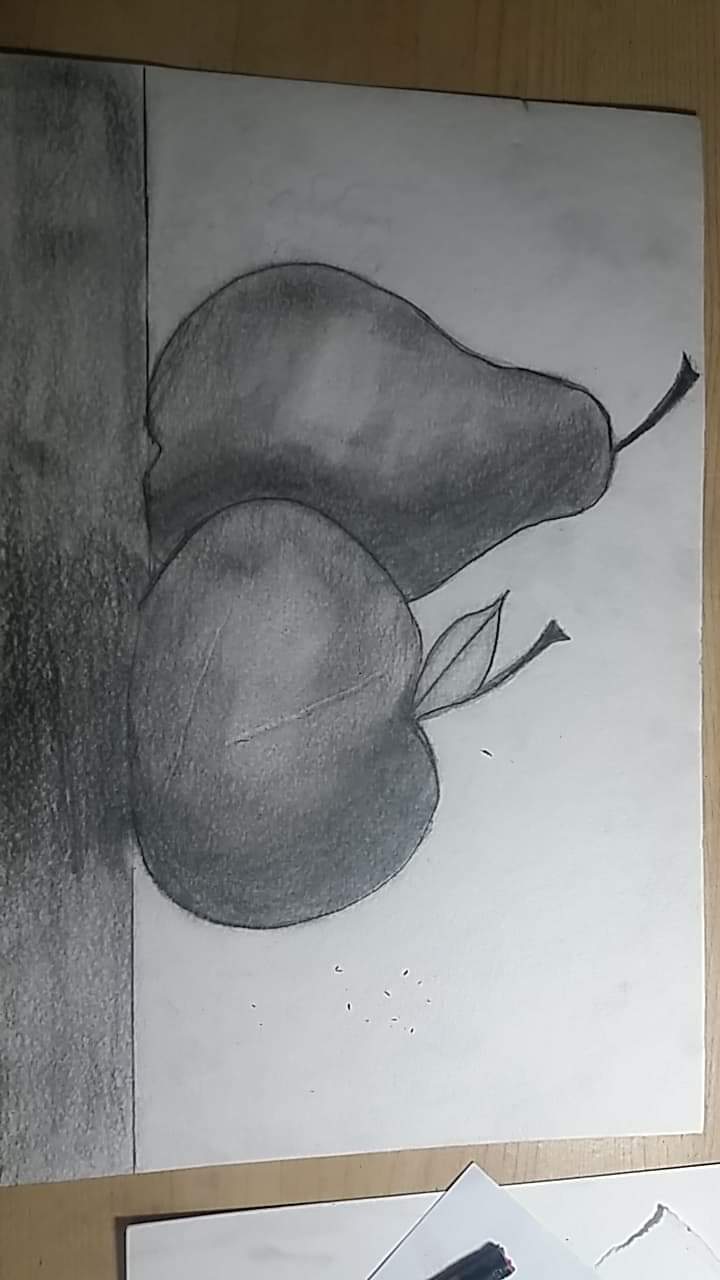 Daria
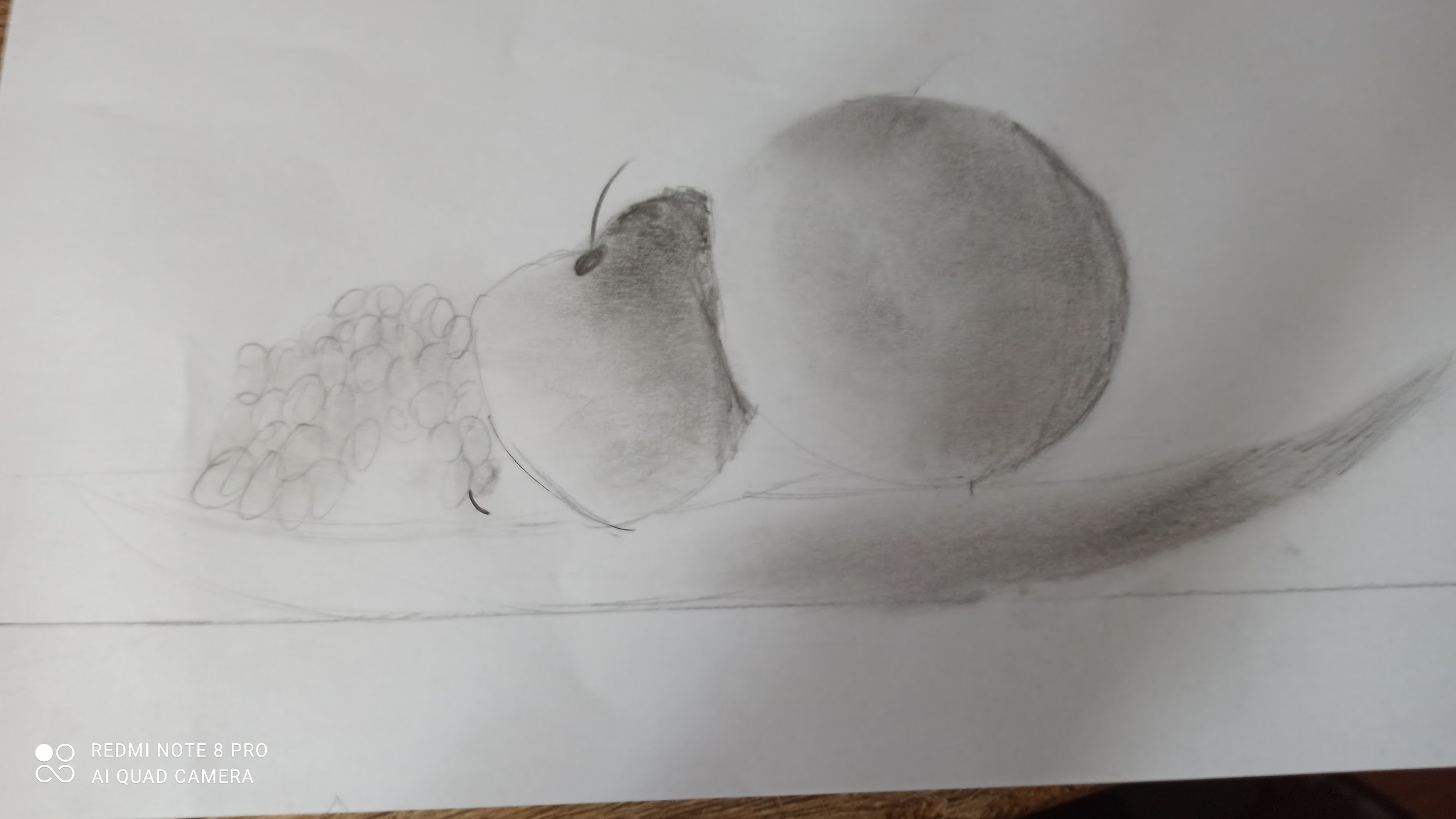 Nikola Z.
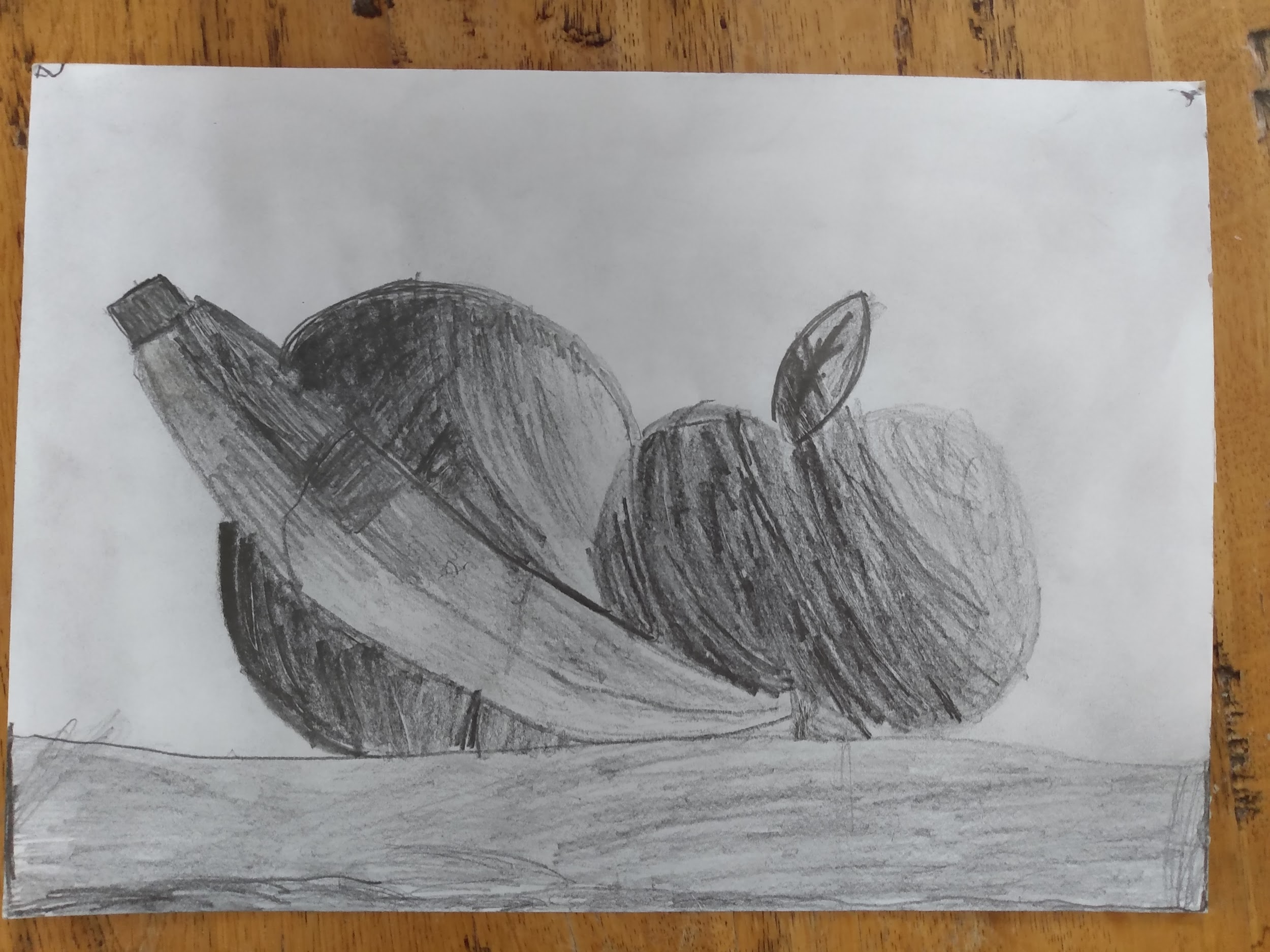 Konstanty
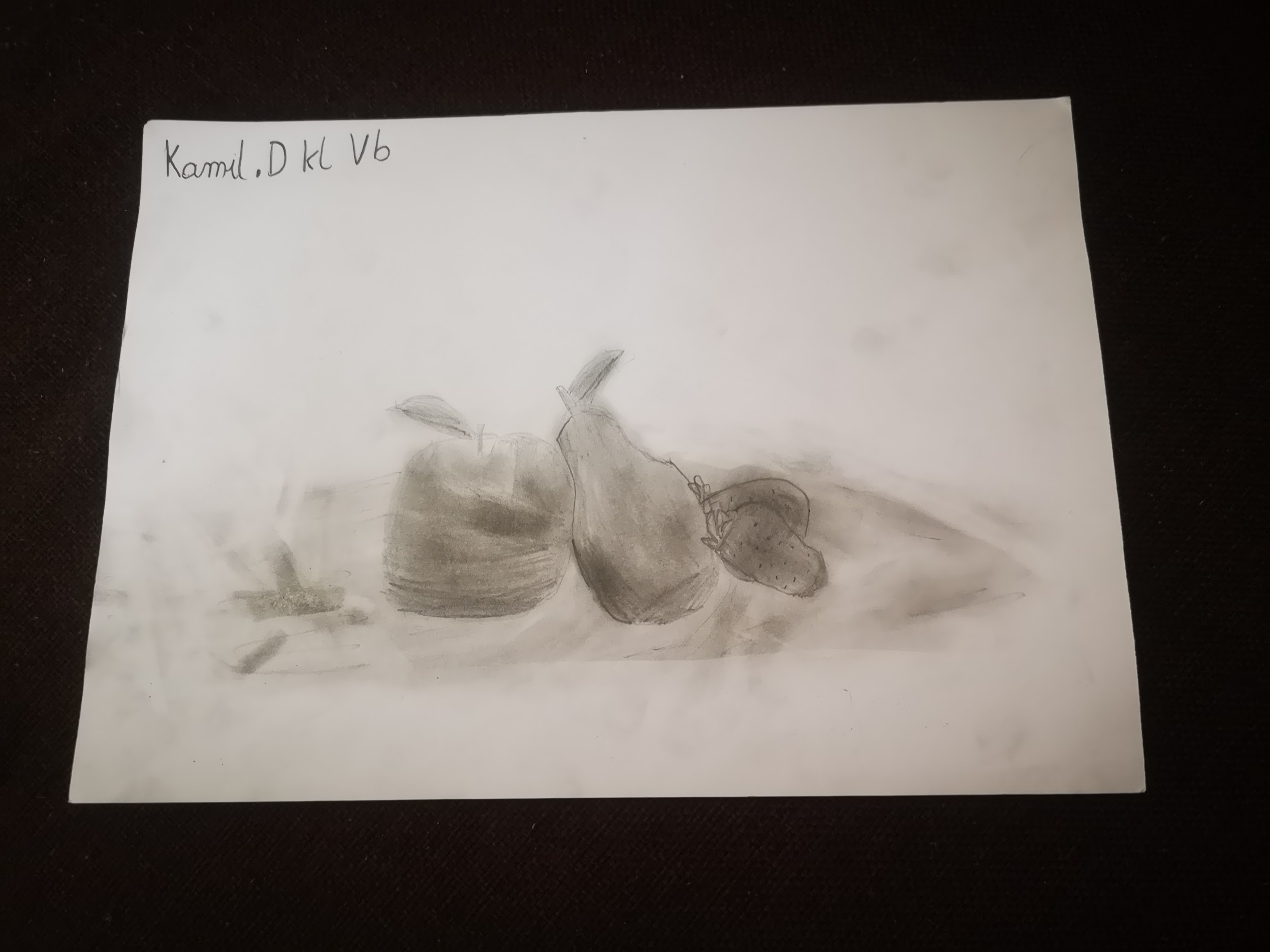 Kamil D.
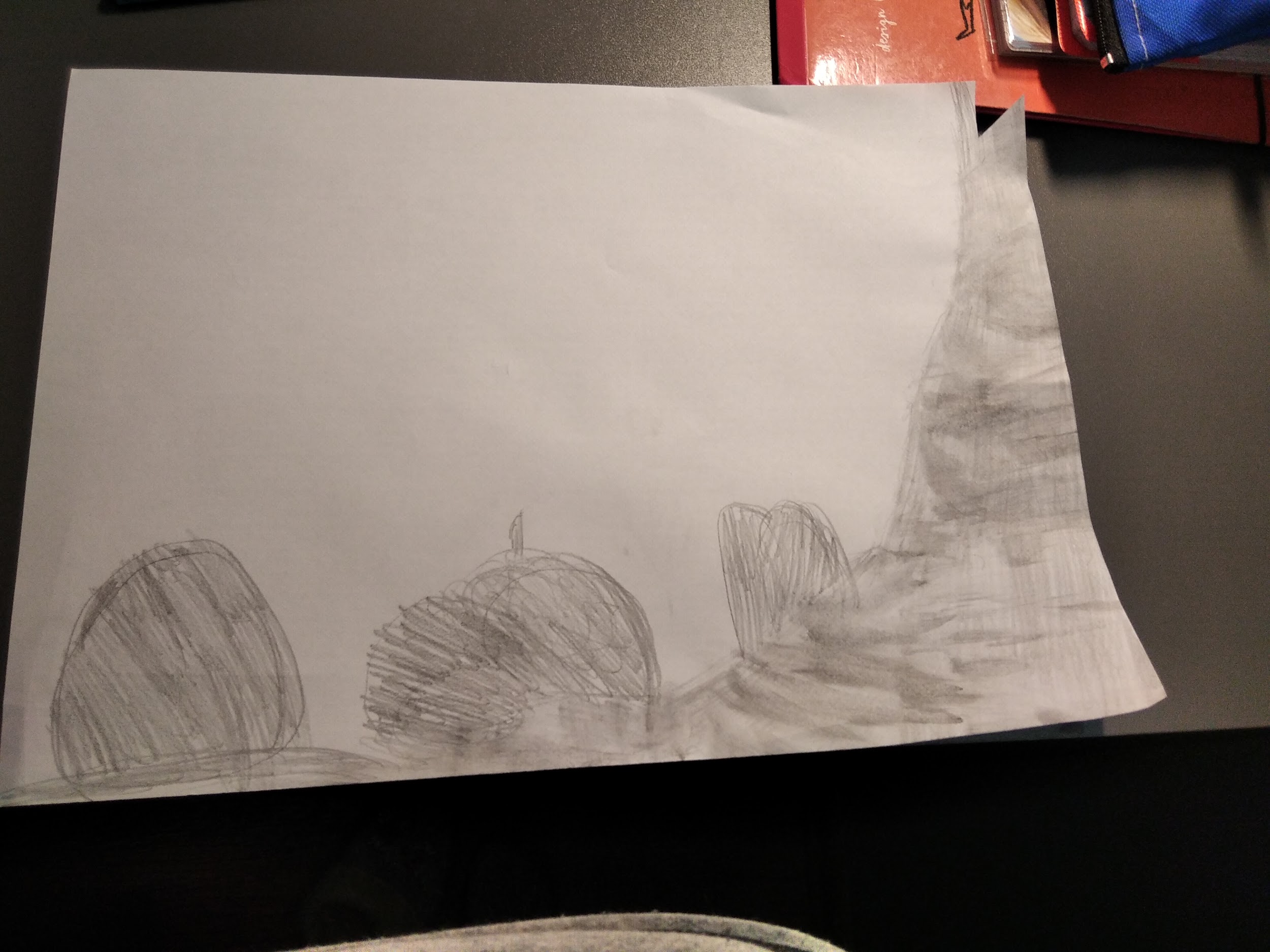 Jakub
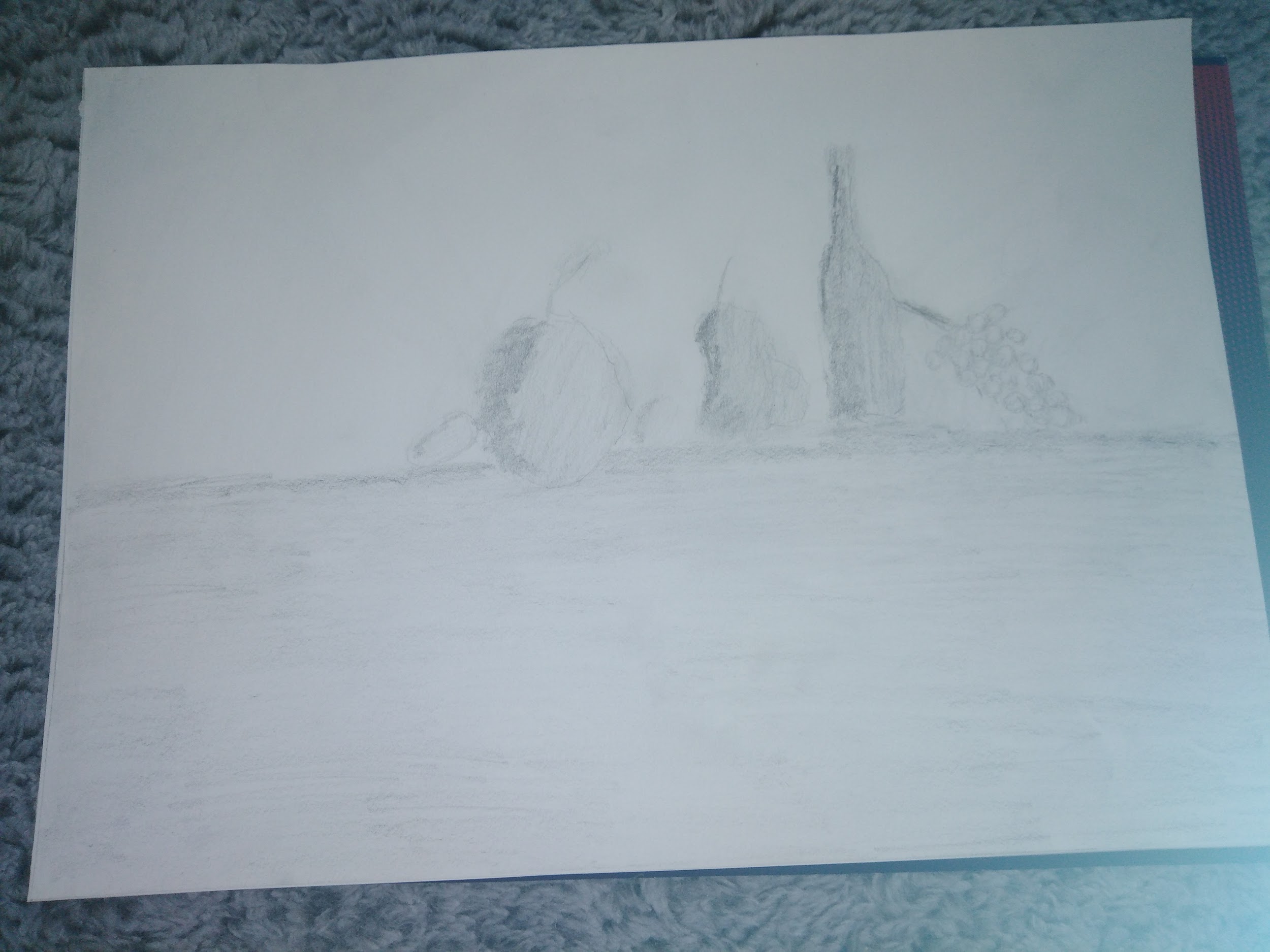 Dawid
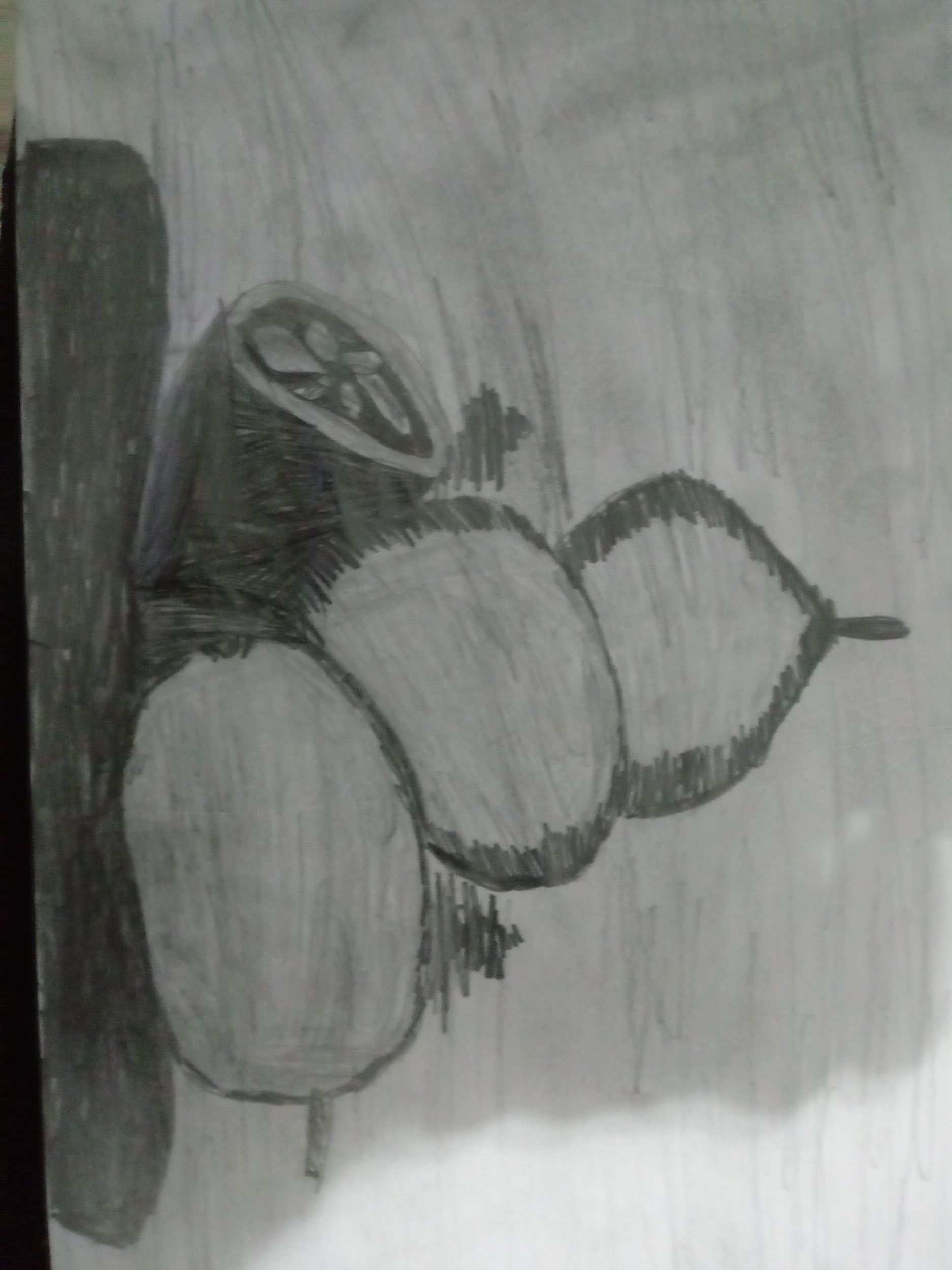 Oliwier
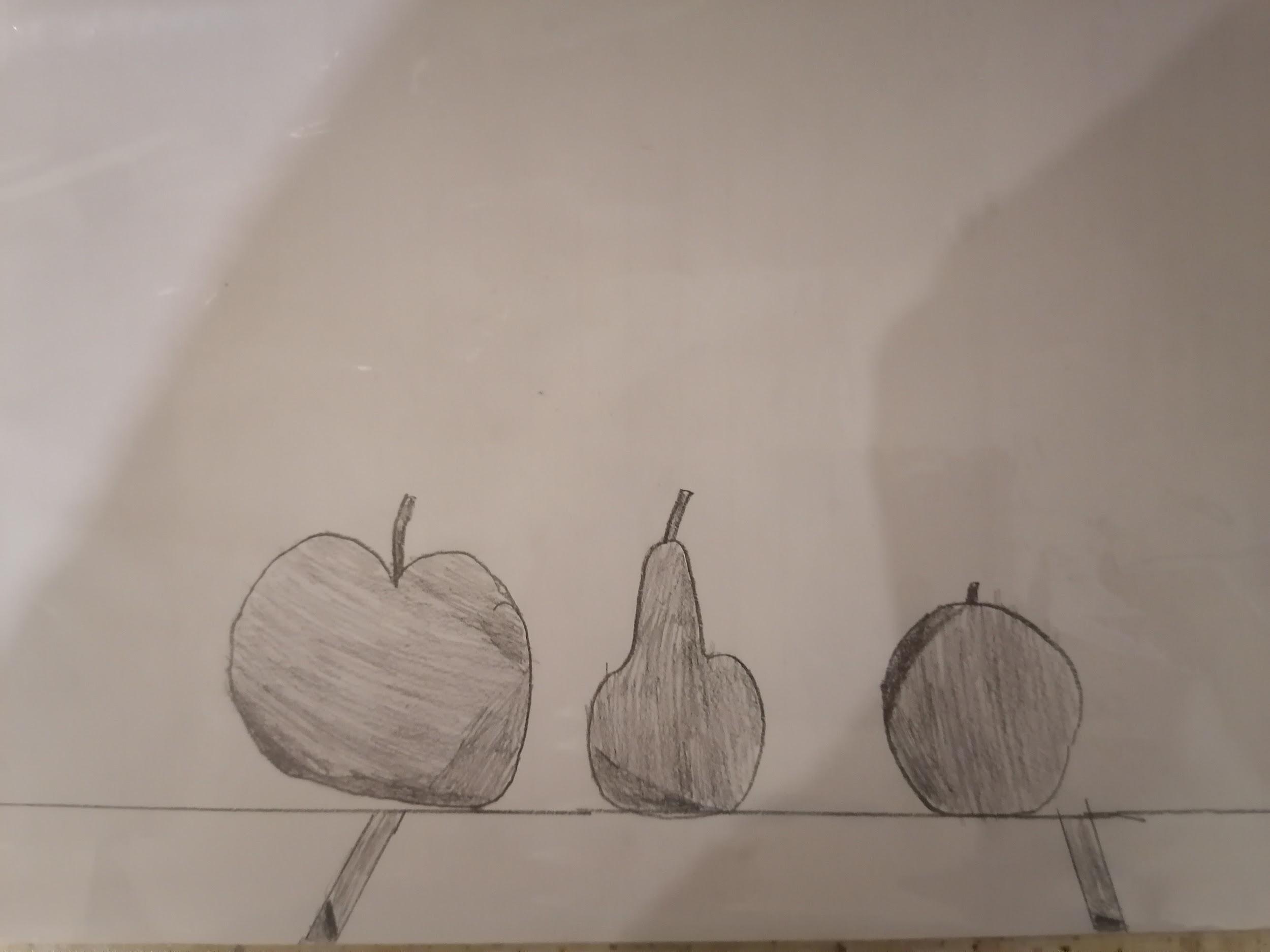 Szymon
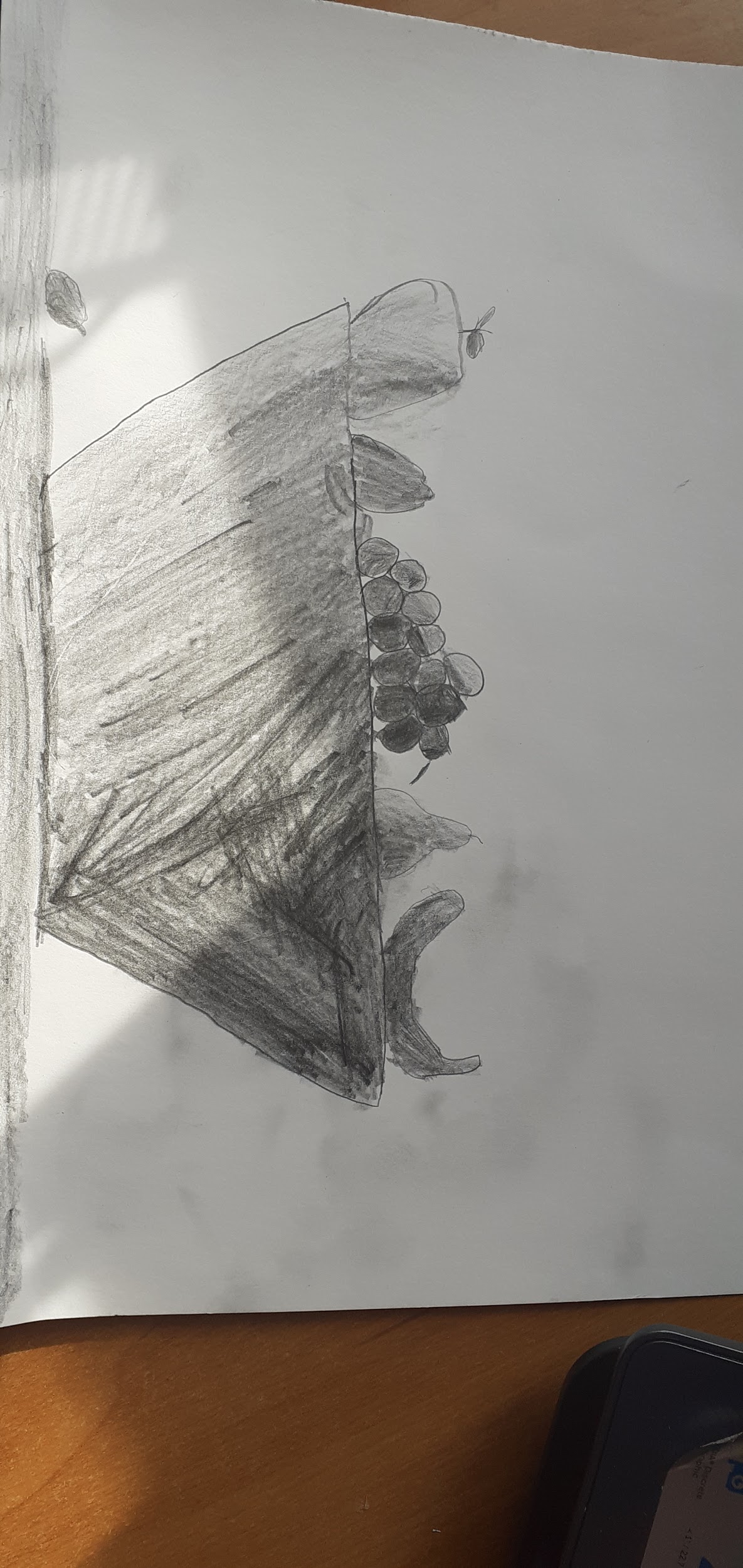 Agata
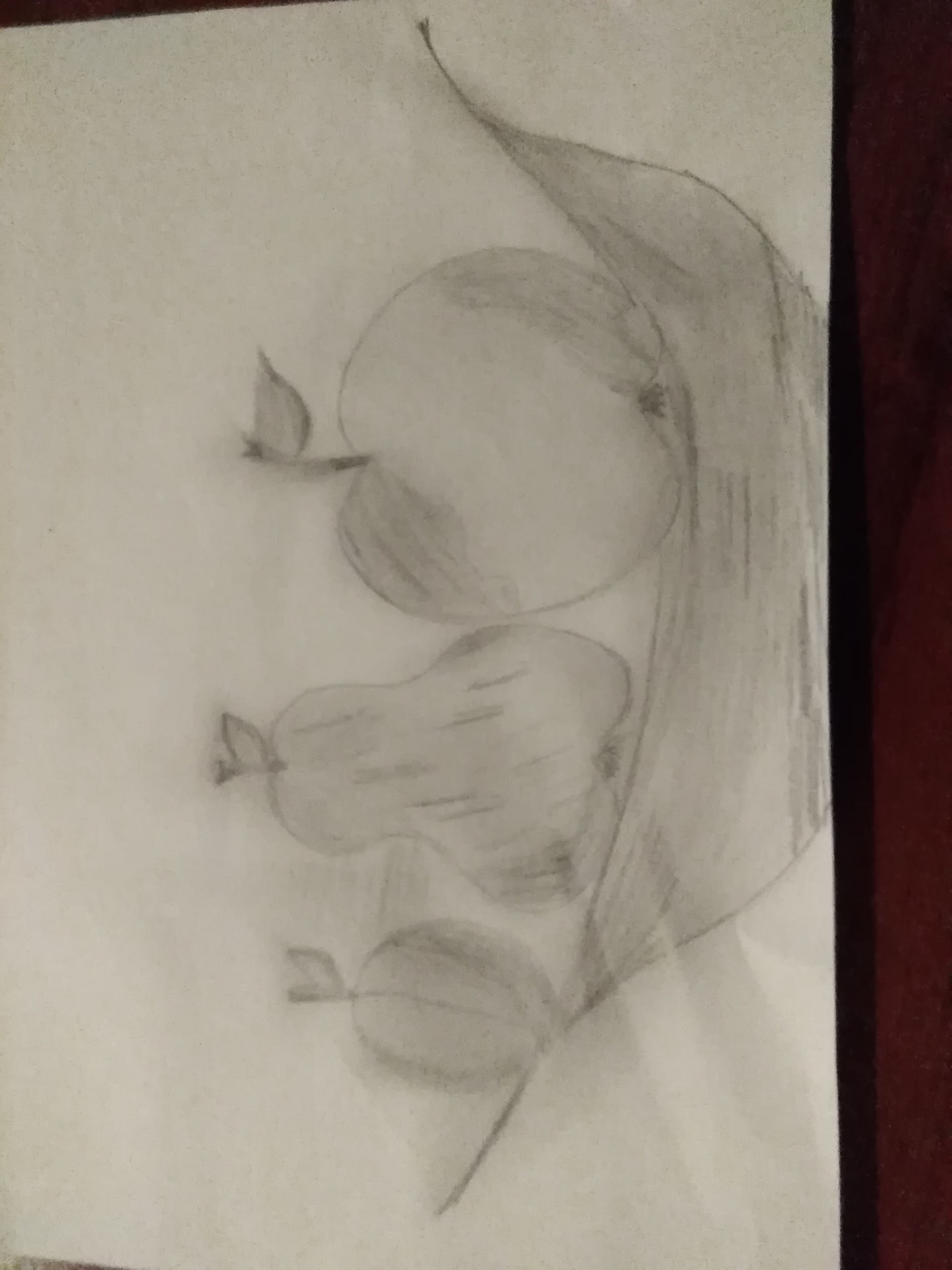 Nikodem
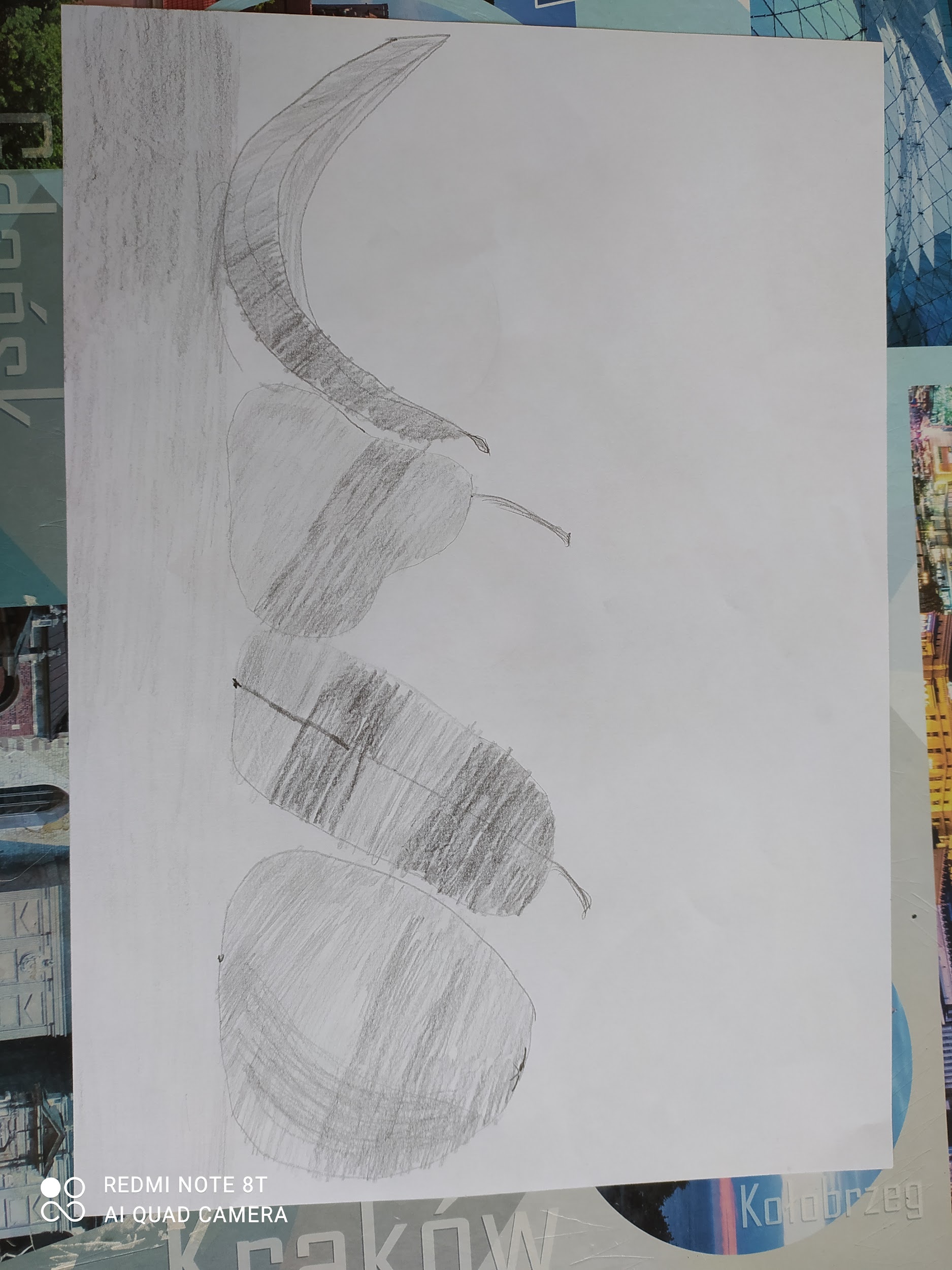 Adam